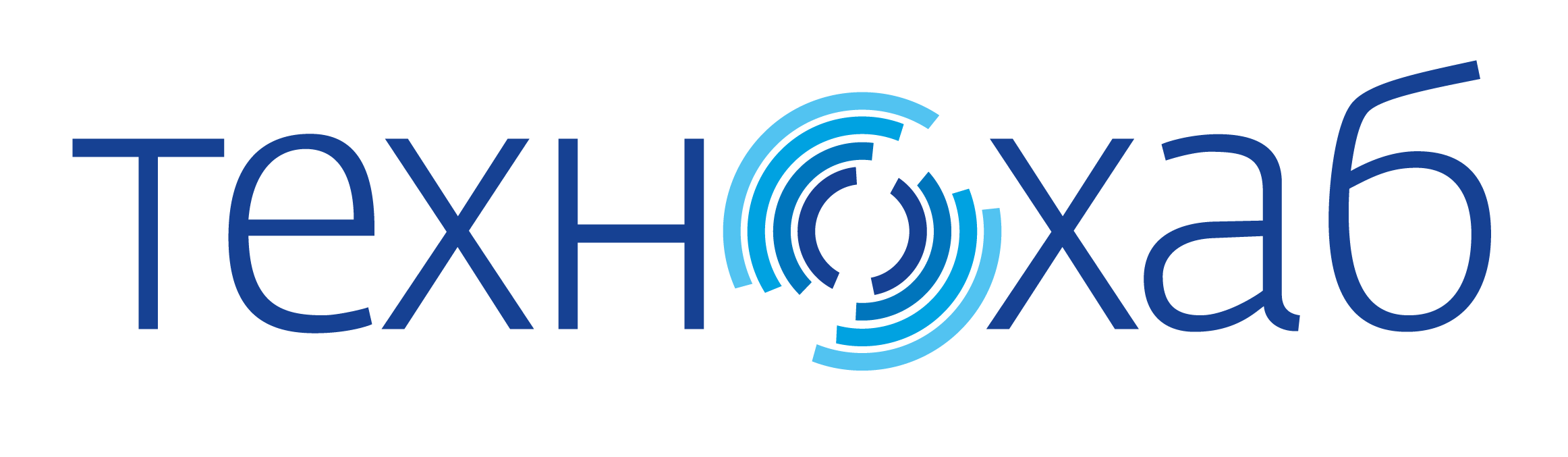 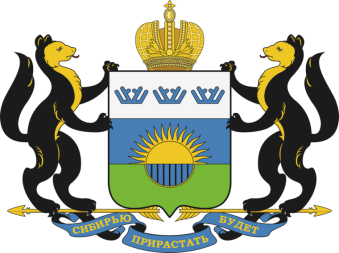 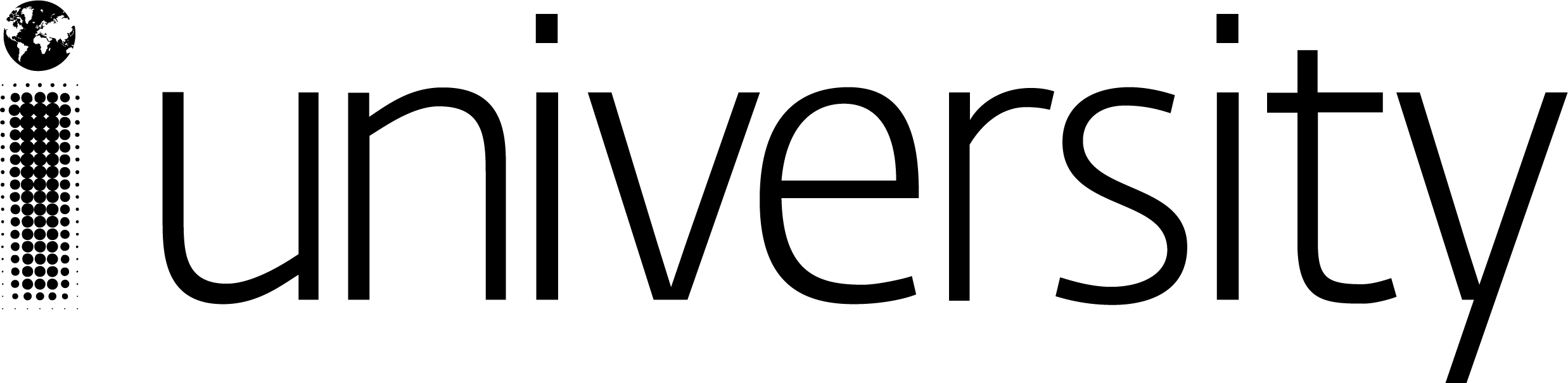 ПЛАСТИФИКАЦИЯ КОМПОЗИТНЫХ  МАТЕРИАЛОВ НА ОСНОВЕ  ПОЛИМЕРОВ  НЕФТЕХИМИИ
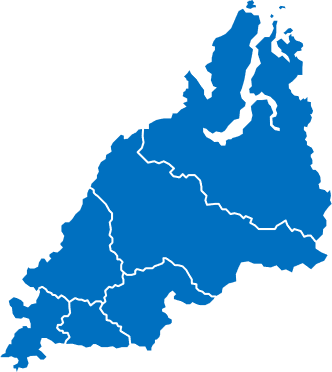 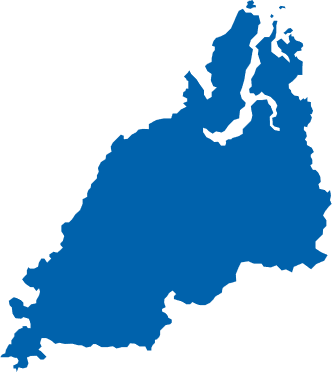 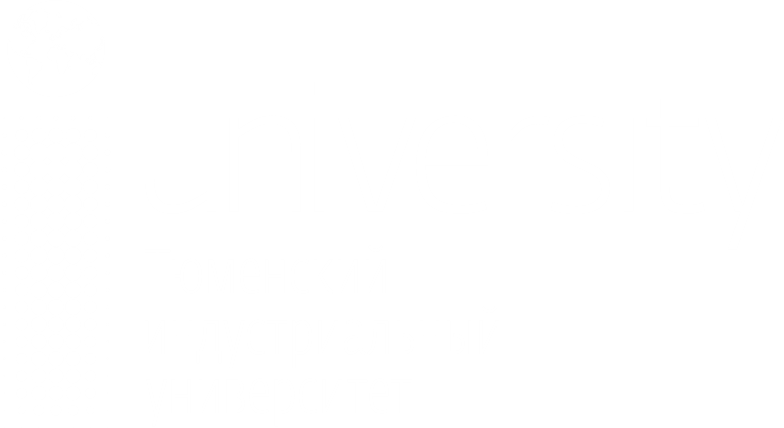 Развитие технологий с использованием малотоннажной химии (введение новых составов пластификаторов).  В переработке вторичных полимеров расширяет возможности решения проблемы утилизации вторичных полимеров.
Докладчик: магистрант гр. БТПм-22-1 Хазиахметов Р.
Что делает проект?
ДАЕТ ВОЗМОЖНОСТЬ  РАЗВИВАТЬ ИМЕЮЩИЕСЯ ТЕХНОЛОГИИ ПОЛУЧЕНИЯ ПРОДУКЦИИ 

 ПОВЫШАТЬ ПЛАСТИЧНОСТЬ ПОЛИМЕР – ПЕСЧАНЫХ КОМПОЗИТОВ
ДЛЯ  ПЕРЕРАБОТКИ ПЕРВИЧНЫХ
 И ВТОРИЧНЫХ ПОЛИМЕРОВ НЕФТЕХИМИИ
/ ПЛАСТИФИКАЦИЯ КОМПОЗИТНЫХ МАТЕРИАЛОВ НА ОСНОВЕ ПОЛИМЕРОВ НЕФТЕХИМИИ
2
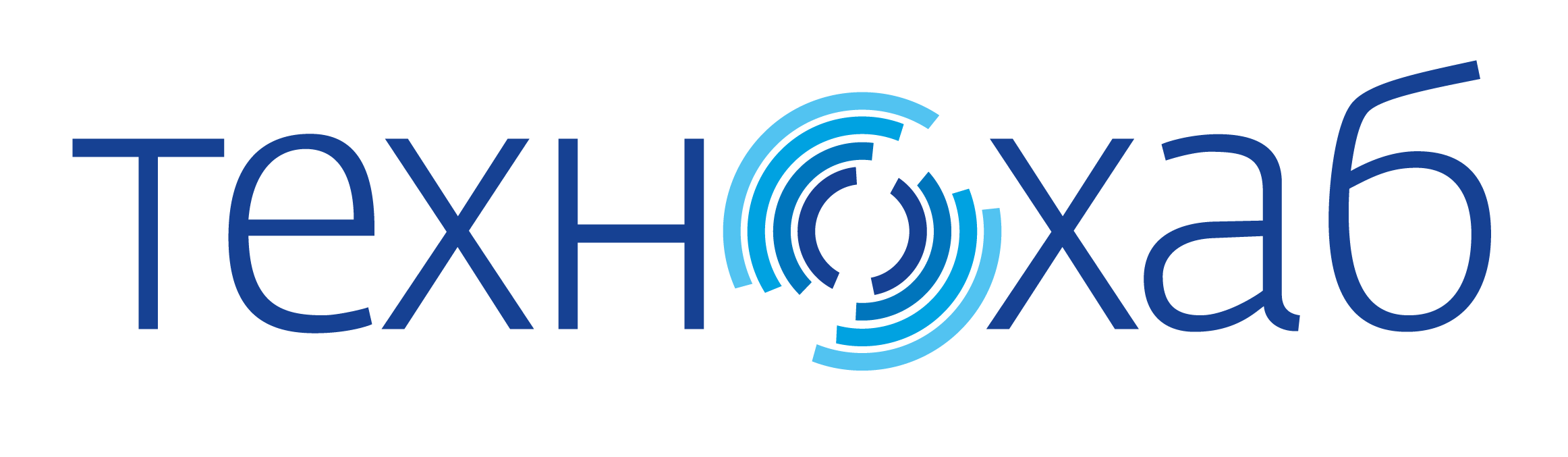 Что делает проект?
СУТЬ ПРОЕКТА
В сочетании с разработкой новых составов пластификаторов, модернизируется технология по переработке вторичных полимеров,  включая целлюлозу, с использованием малотоннажной химии, облегчается решение проблем экологии, т.е. мусор становится сырьем для производства новой продукции..
СТАДИЯ ПРОЕКТА 
(выполняется в рамках НИОКР, НОЦ)

проведены исследования по подбору компонентного состава пластификатора

разработан состав пластификатора

проведены промышленные исследования получения композитных материалов (канализационных люков) с использованием разработанного пластификатора
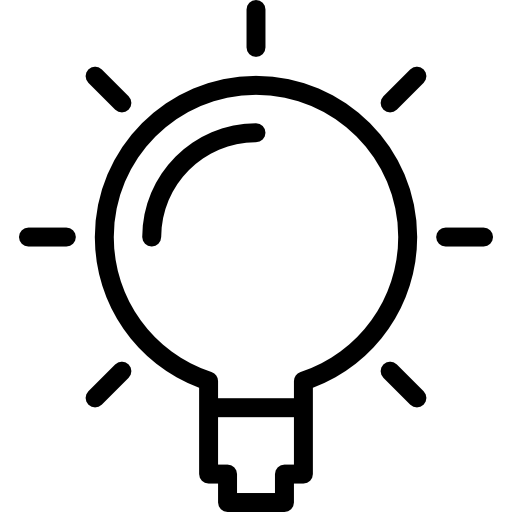 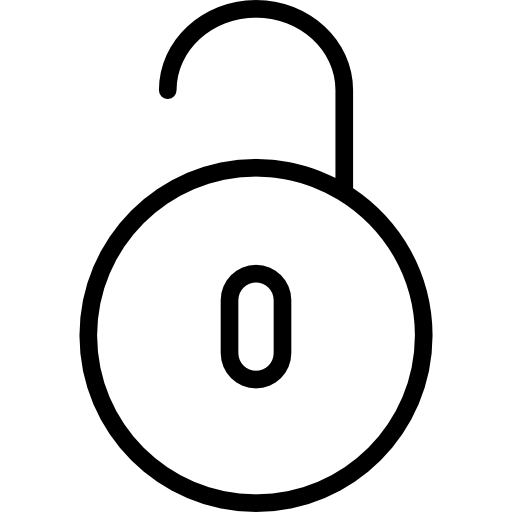 / ПЛАСТИФИКАЦИЯ КОМПОЗИТНЫХ МАТЕРИАЛОВ НА ОСНОВЕ ПОЛИМЕРОВ НЕФТЕХИМИИ
3
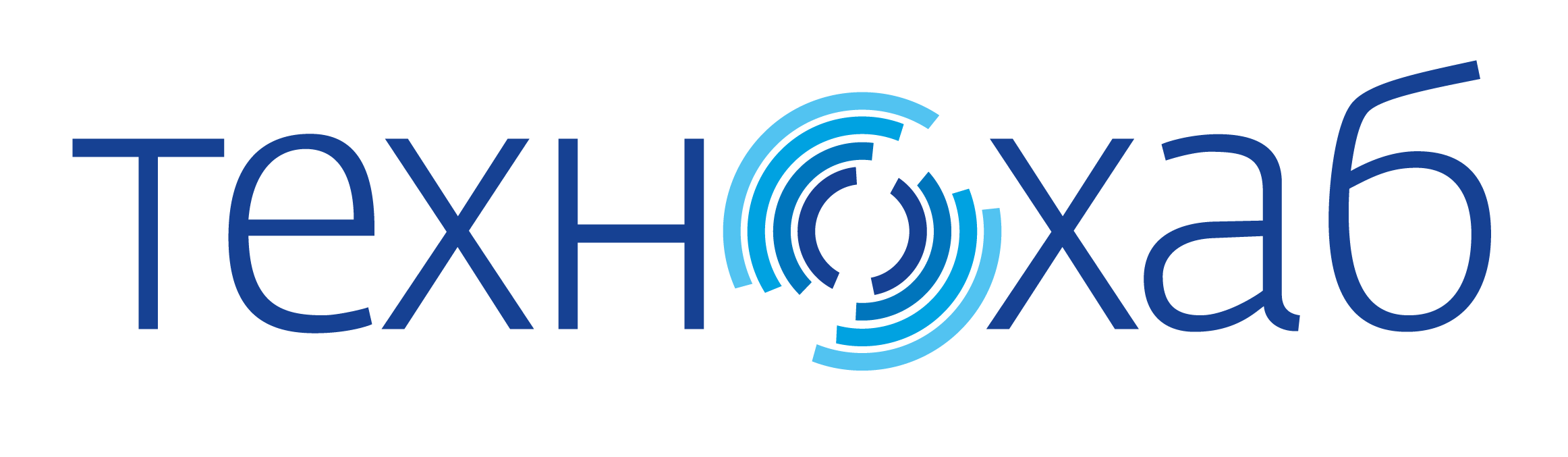 Проведены  исследования по подбору компонентного состава пластификатора
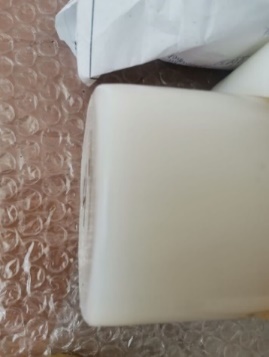 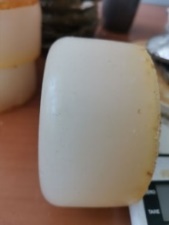 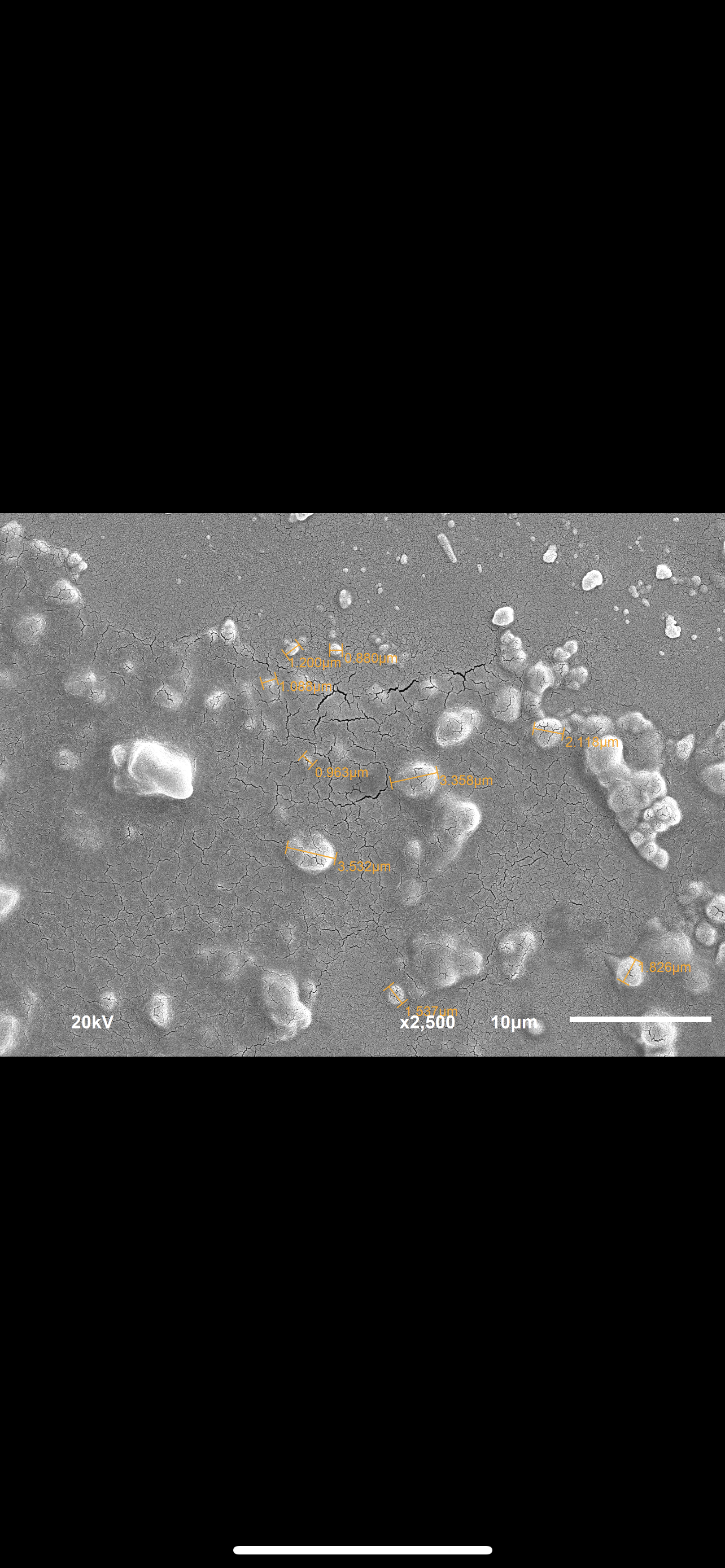 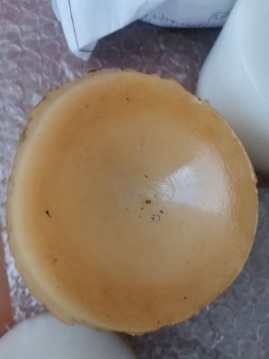 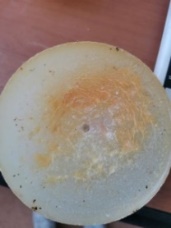 Пластификатор 
на основе нано частиц
Образцы композитных материалов
/ ПЛАСТИФИКАЦИЯ КОМПОЗИТНЫХ МАТЕРИАЛОВ НА ОСНОВЕ ПОЛИМЕРОВ НЕФТЕХИМИИ
4
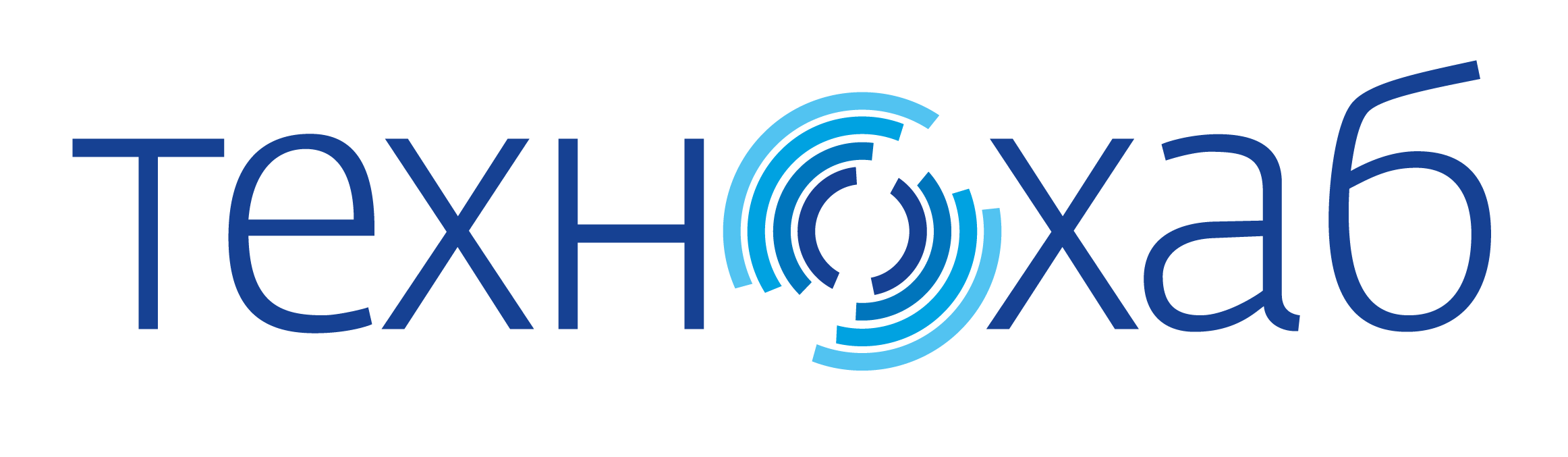 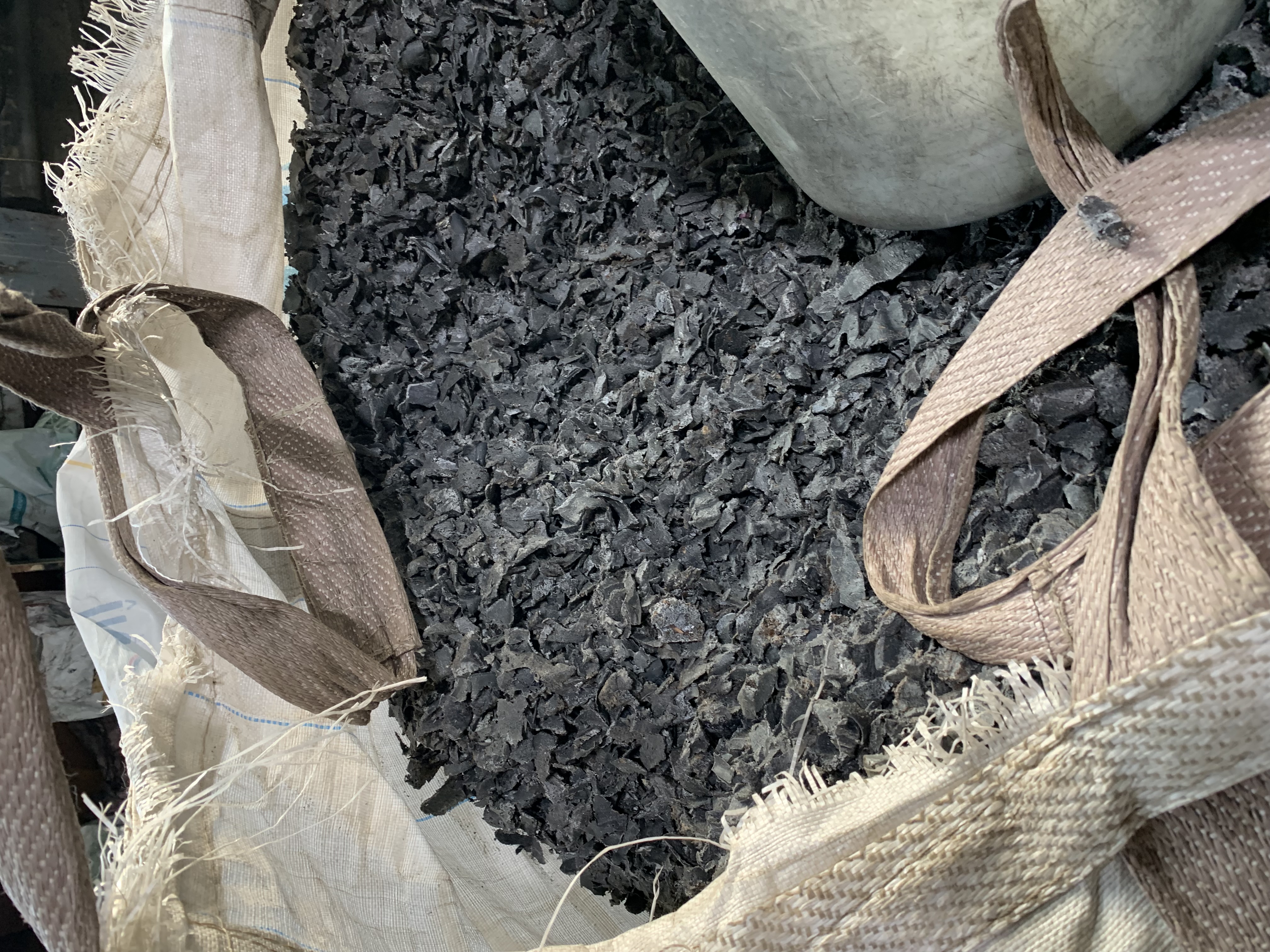 Проведены промышленные исследования получения композитных материалов (канализационных люков) с использованием разработанного пластификатора
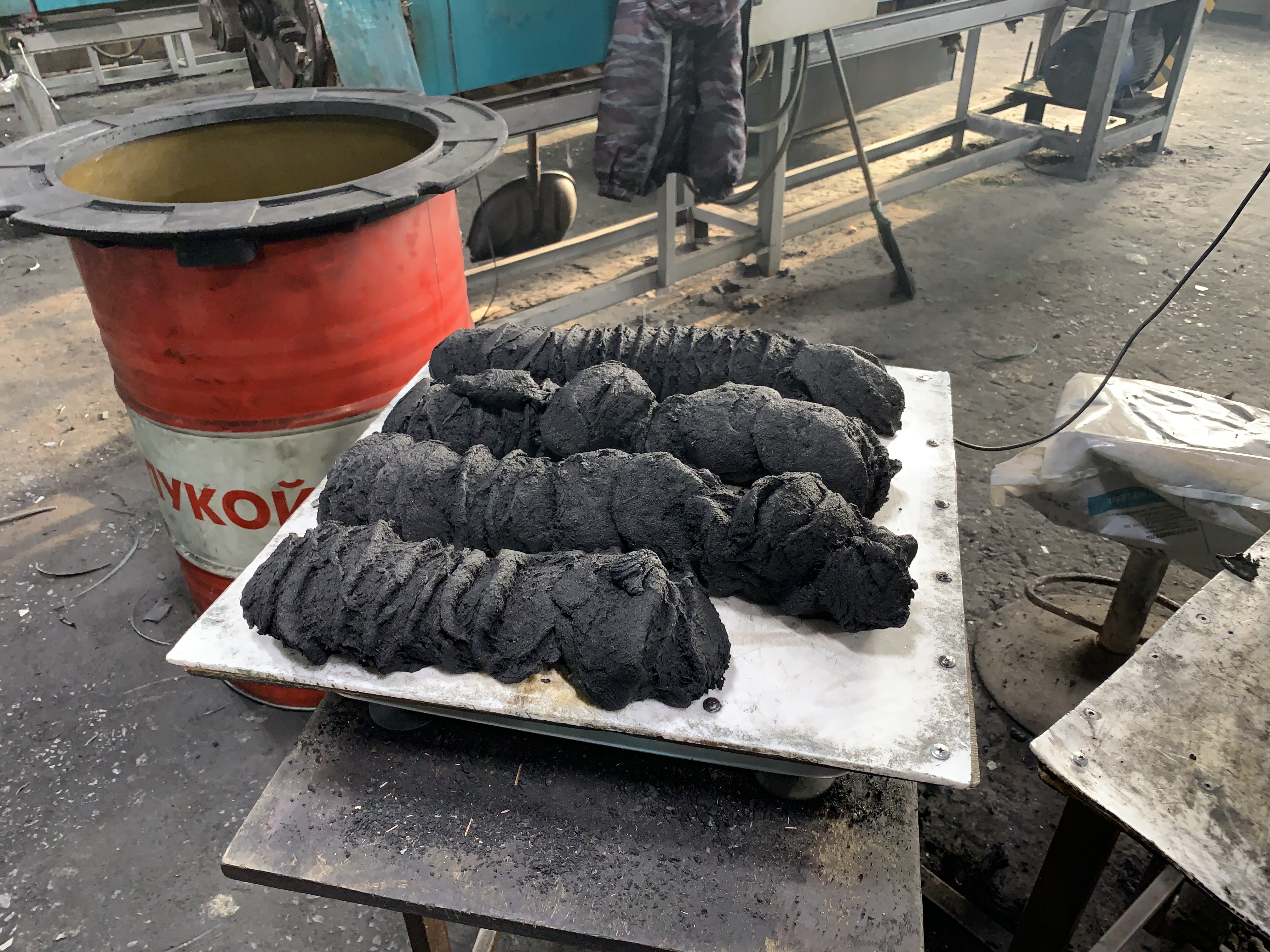 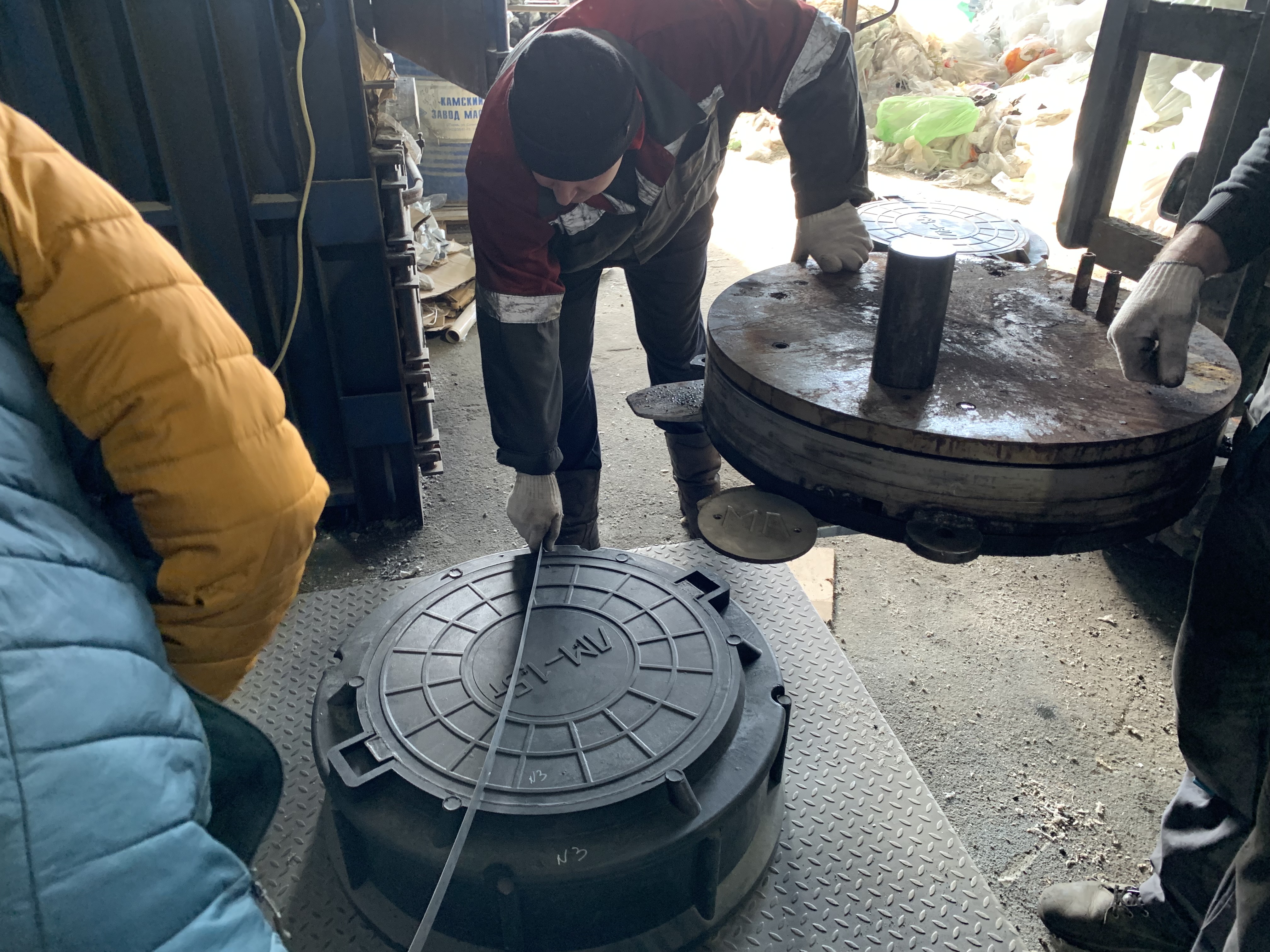 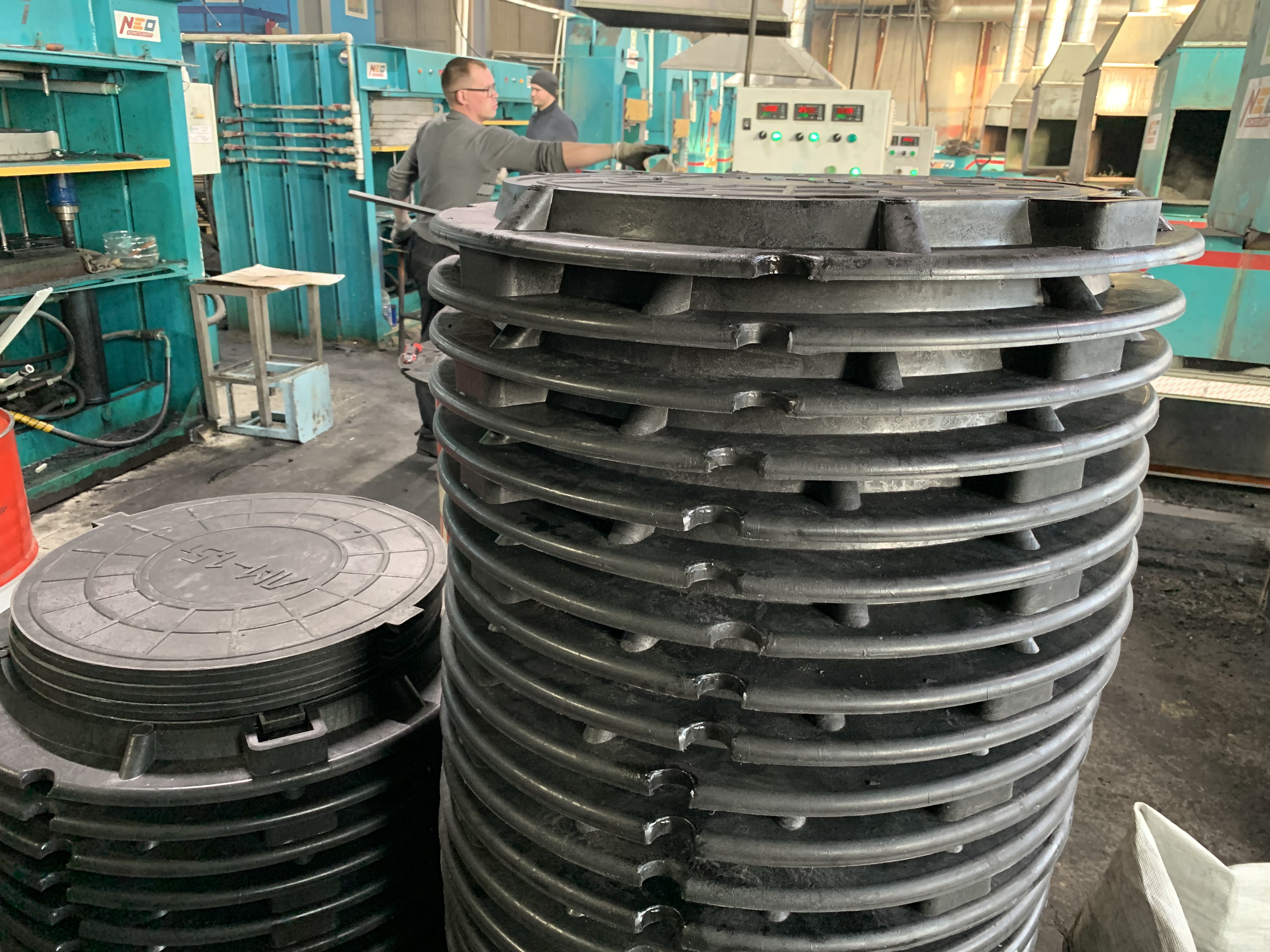 / ПЛАСТИФИКАЦИЯ КОМПОЗИТНЫХ МАТЕРИАЛОВ НА ОСНОВЕ ПОЛИМЕРОВ НЕФТЕХИМИИ
5
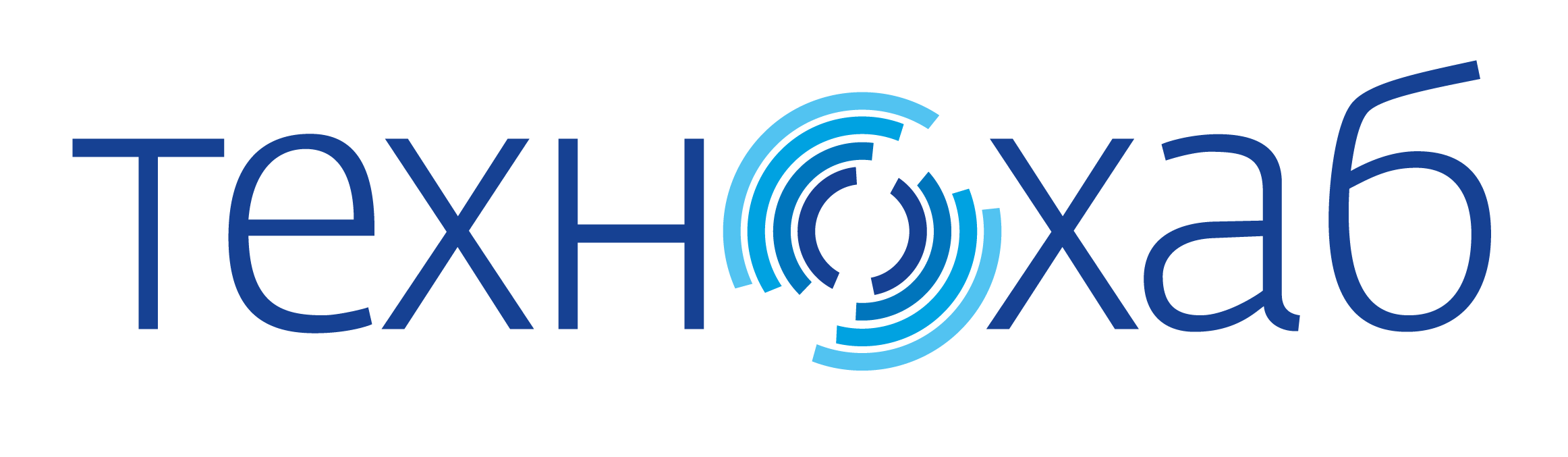 Проблема
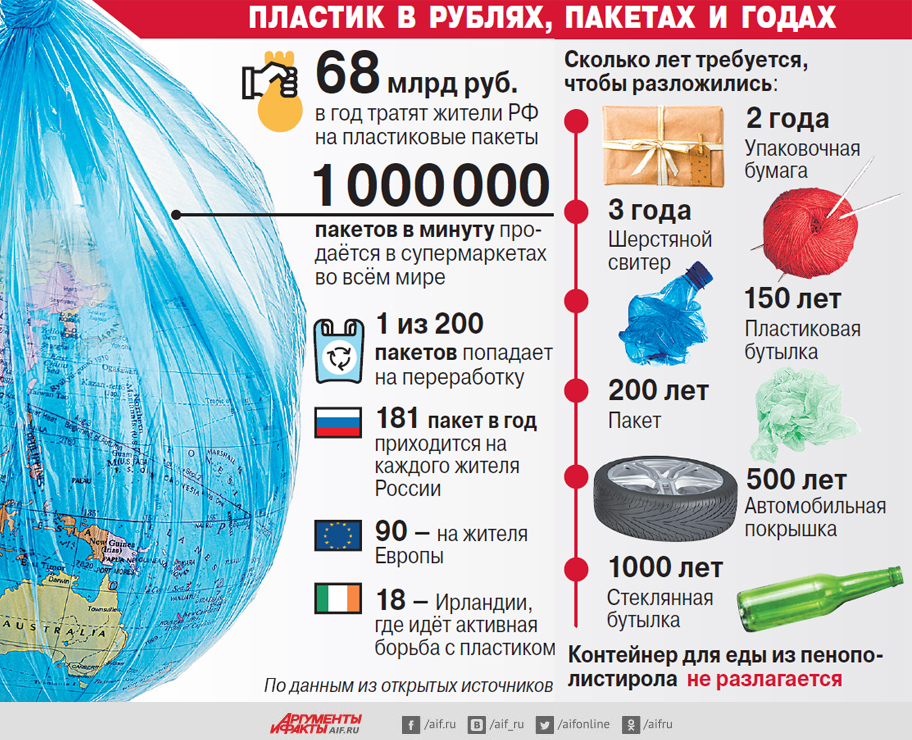 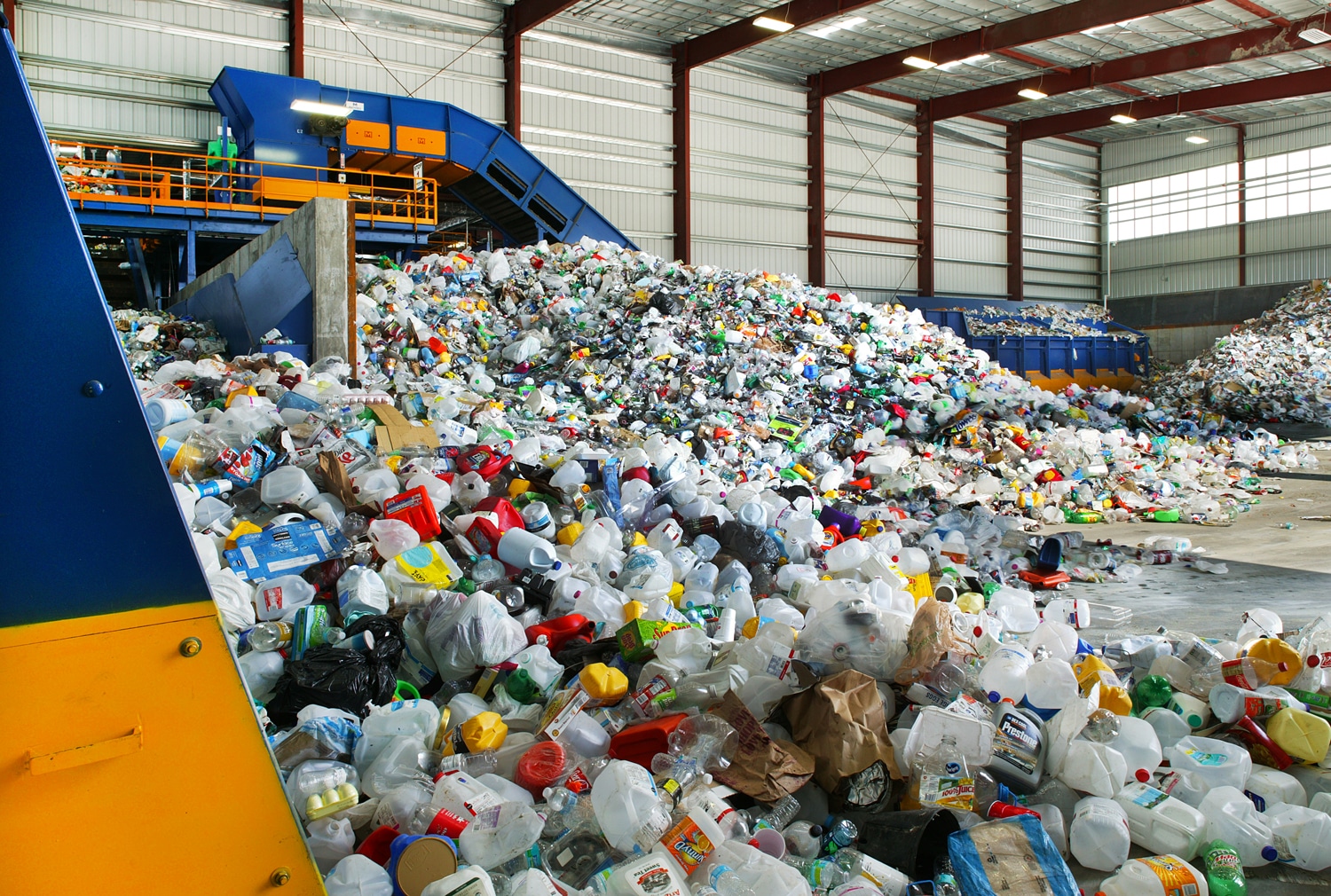 / ПЛАСТИФИКАЦИЯ КОМПОЗИТНЫХ МАТЕРИАЛОВ НА ОСНОВЕ ПОЛИМЕРОВ НЕФТЕХИМИИ
6
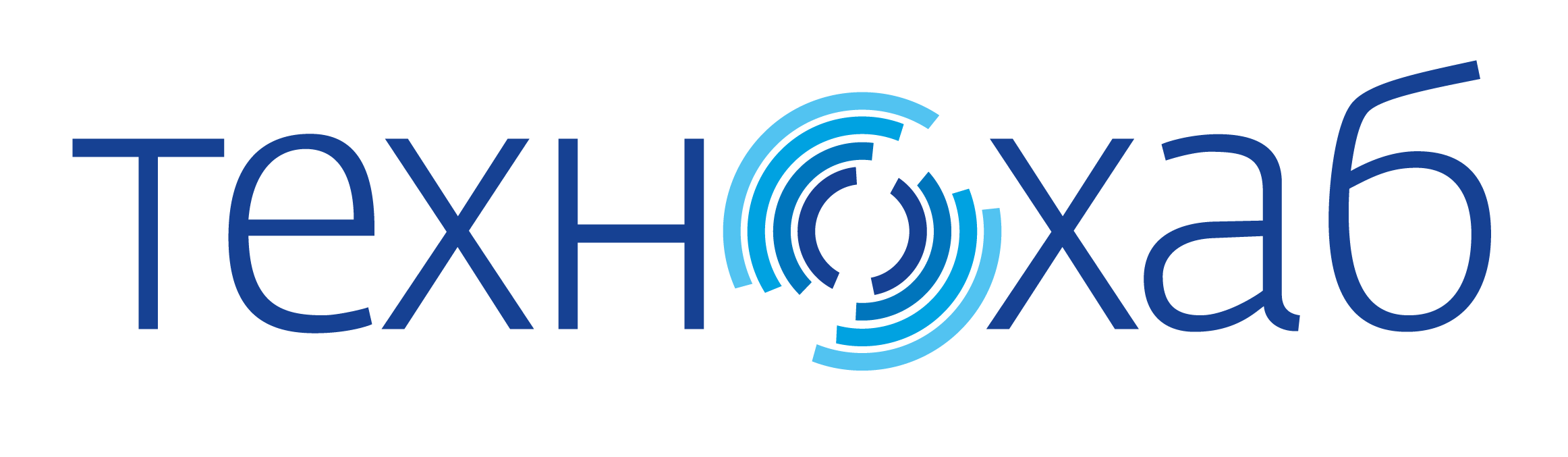 Решение
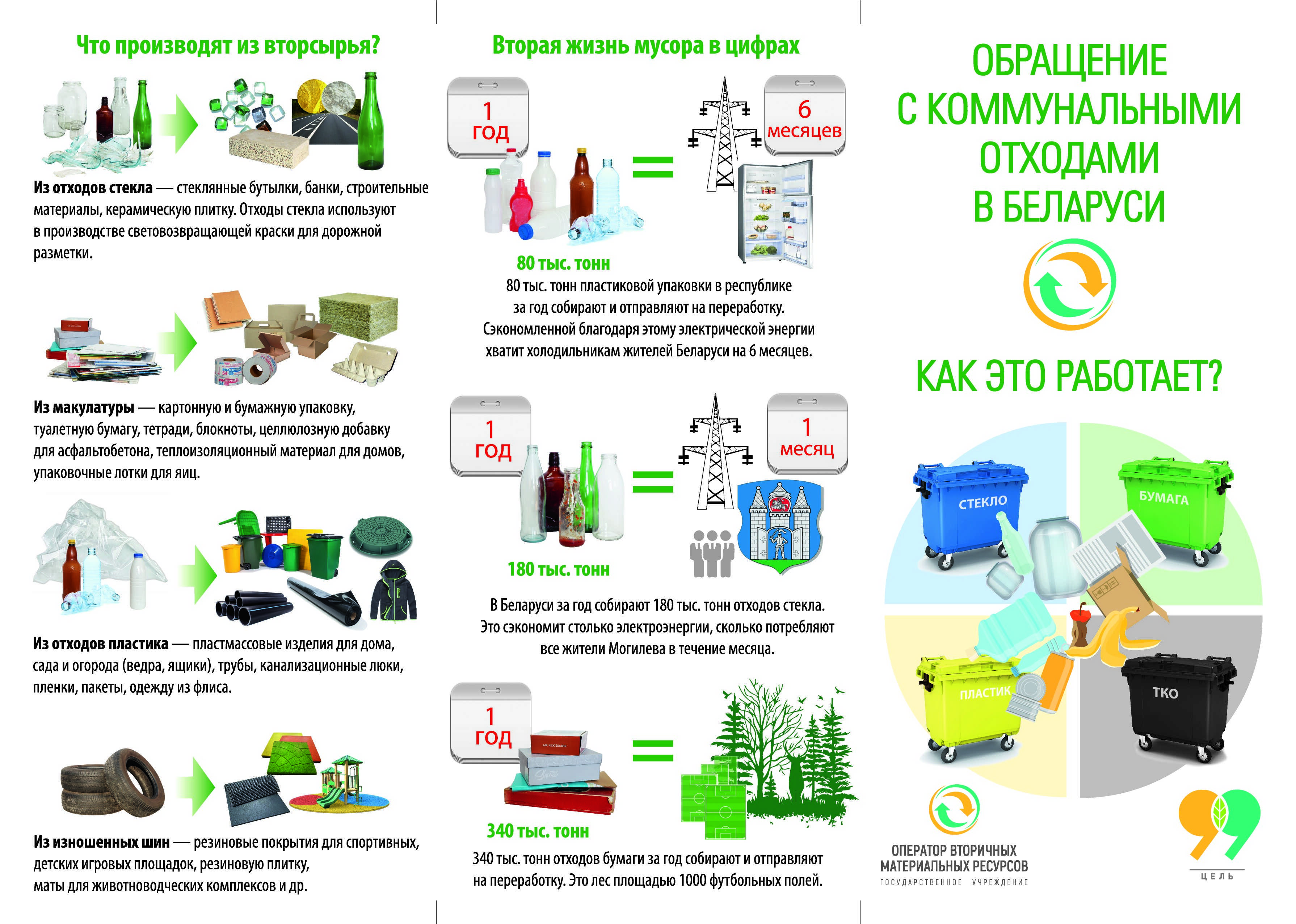 ПЛАСТИФИКАТОР
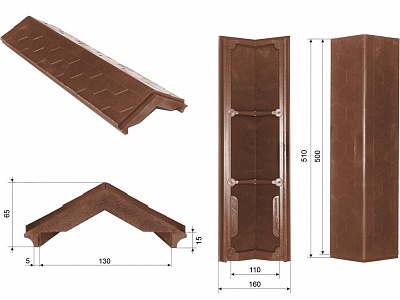 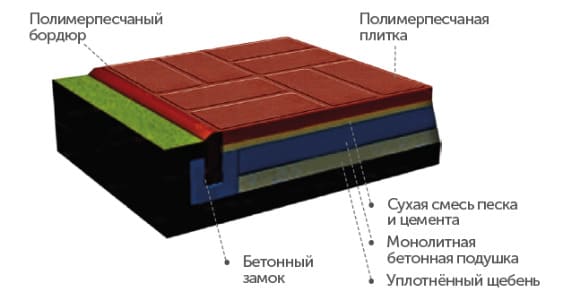 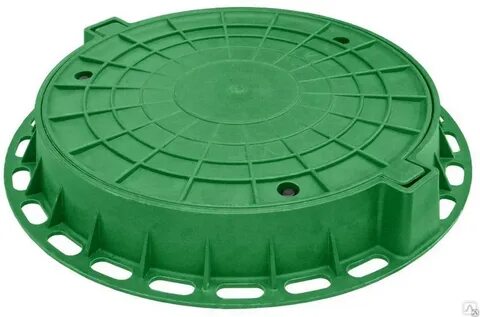 / ПЛАСТИФИКАЦИЯ КОМПОЗИТНЫХ МАТЕРИАЛОВ НА ОСНОВЕ ПОЛИМЕРОВ НЕФТЕХИМИИ
7
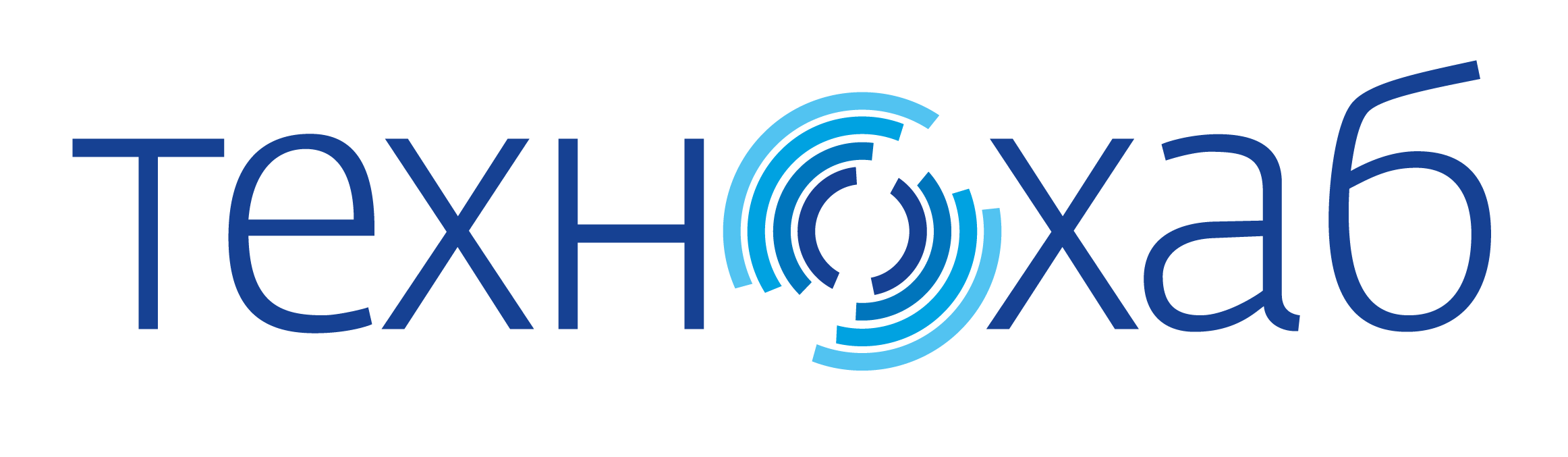 Рынок
Оценивался в USD14,7 млрд в 2020 году;
 Достигнет USD22,0 млрд к 2030 году;
 Увеличившись в среднем на 4,1% в год за период с 2021 по 2030 г.
Азиатско-тихоокеанский регион доминирует на рынке относительно объема и роста из-за огромного спроса и производства в Китае, а также высоких темпов развития рынка в Индии и других странах

Рынок пластификаторов сегментирован по типу, применению и региону
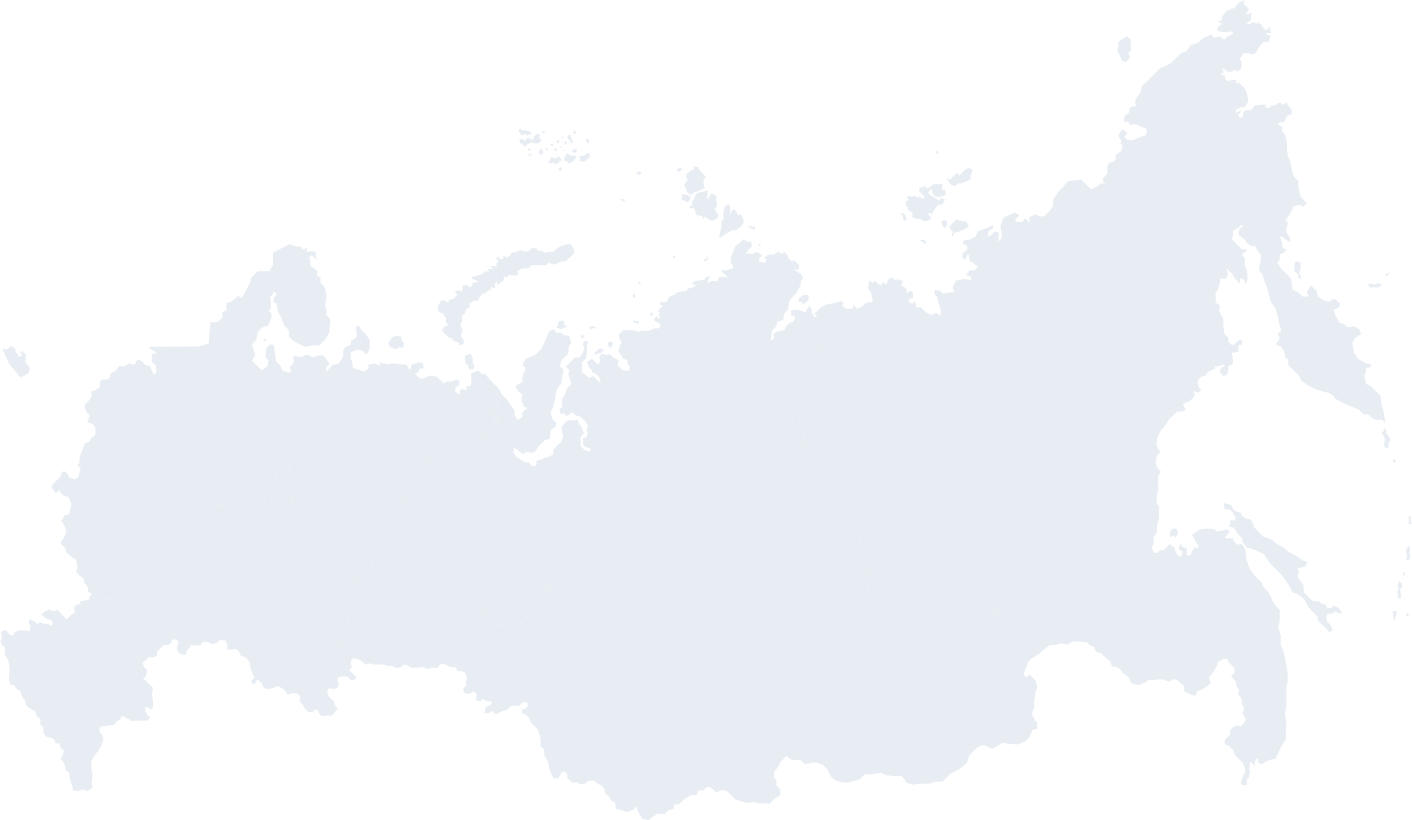 Экспортные поставки пластификаторов из Турции в июне текущего года выросли на 79,3% (составил 1,92 тыс.т)по сравнению с аналогичным периодом годом ранее (1,06 тыс. т)
Снижение  из-за санкций со стороны ЕС, поставки суспензии в первом полугодии существенно выросли за счет многократного роста объемов импорта из Китая
По итогам первых шести месяцев текущего года расчетное потребление в России составило 512,88 тыс.т. (на 10% больше показателя годом ранее)
/ ПЛАСТИФИКАЦИЯ КОМПОЗИТНЫХ МАТЕРИАЛОВ НА ОСНОВЕ ПОЛИМЕРОВ НЕФТЕХИМИИ
8
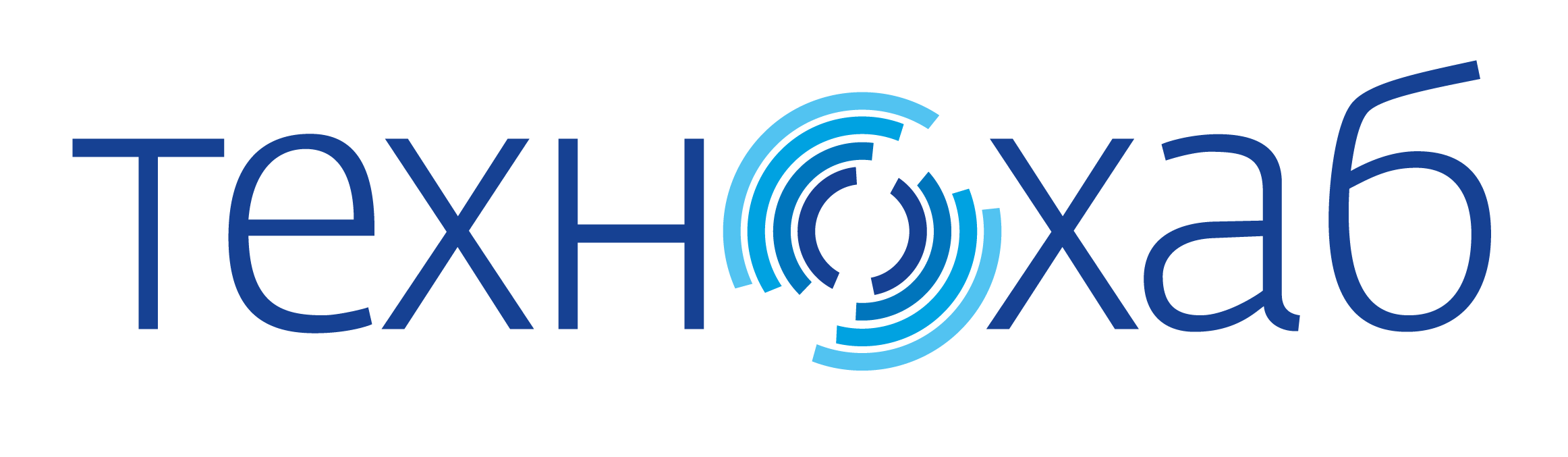 Конкуренты
ЛИДЕРЫ РОССИЙСКОГО РЫНКА 
Завод «Пларус», (Московская обл., г. Солнечногорск «РБ-Группс», (Гусь-Хрустальный, Воронеж, Тихорецк), 
«Втор-Ком» (г. Челябинск) 
 ООО «Селена» (г. Усть-Джигута)  
ГК «ЭкоТехнологии» (г. Тверь) 
 SPECTA (Ленинградская обл.)   
АО «Комитекс» (г. Сыктывкар)
 «СибурПЭТФ» 
 «Сенежа»
КЛЮЧЕВЫМИ ИГРОКИ ЗАРУБЕЖНЫХ СТРАН
Arkema SA, 
BASF SE,
 Daelim Industrial Co Ltd,
 Dow Chemical Company, 
LG Chem Ltd, 
Evonik Industries AG, 
ExxonMobil Chemical,
 Eastman Chemical Company, Ineos Group 
 UPC Group.
/ ПЛАСТИФИКАЦИЯ КОМПОЗИТНЫХ МАТЕРИАЛОВ НА ОСНОВЕ ПОЛИМЕРОВ НЕФТЕХИМИИ
9
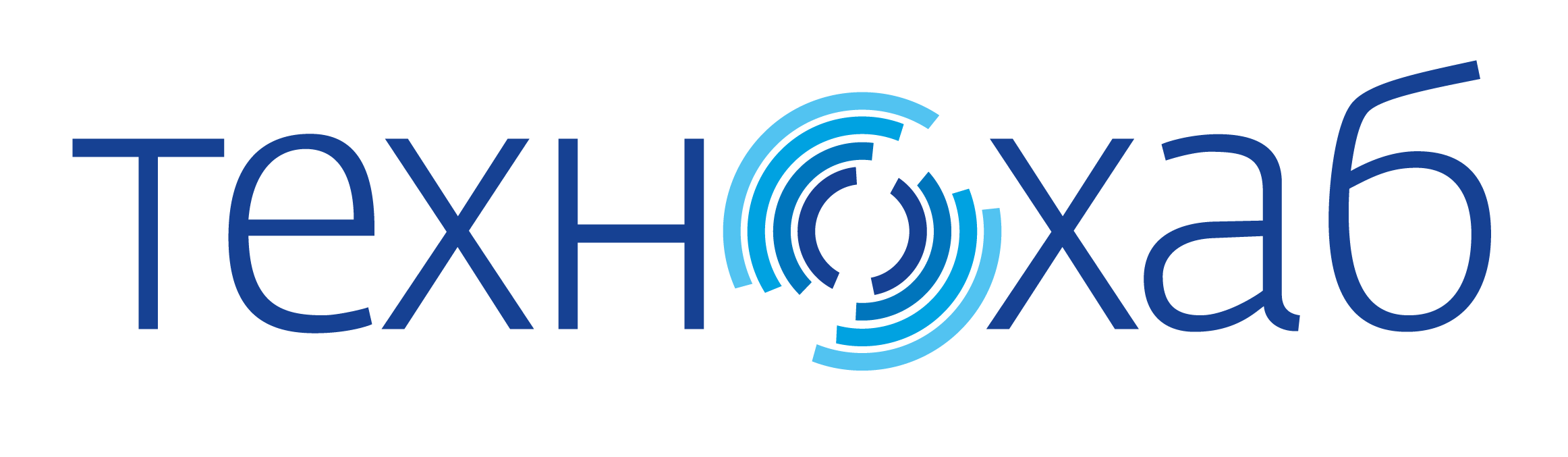 Конкуренты
ТЮМЕНСКИЕ ПРОИЗВОДИТЕЛИ
СЕГМЕНТИРОВАН ПО ТИПУ, ПРИМЕНЕНИЮ И РЕГИОНУ
ООО «НеоКомпозит»
ПЕРЕРАБАТЫВАЕТ БРОСОВЫЕ ВТОРИЧНЫЕ ПОЛИМЕРЫ
ООО «А-Хаус»
ООО «Тара и Полимеры»
РЕШАЕТ ПРОБЛЕМЫ УТИЛИЗАЦИИ ПОЛИМЕРНЫХ МАТЕРИАЛОВ
«СибТоппром»
ООО «Поликом»
/ ПЛАСТИФИКАЦИЯ КОМПОЗИТНЫХ МАТЕРИАЛОВ НА ОСНОВЕ ПОЛИМЕРОВ НЕФТЕХИМИИ
10
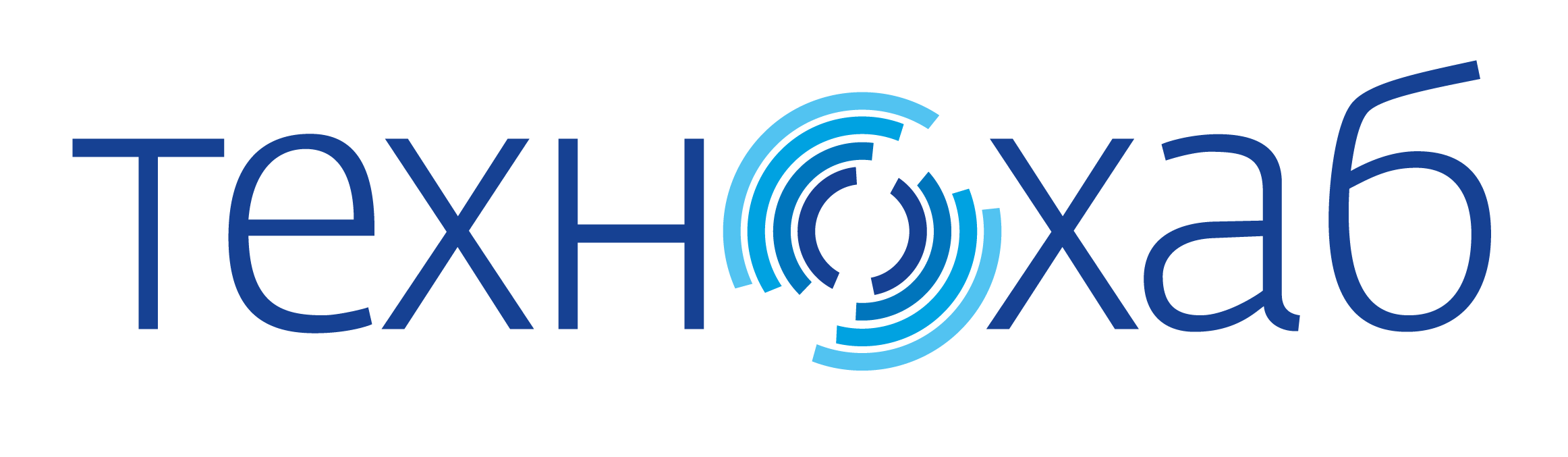 Экономика сейчас
и прогноз на ближайшее время
СОСТАВ ПОЛИМЕР-ПЕСЧАНОГО КОМПОЗИТНОГО МАТЕРИАЛА: - песок-75%, - полимер-23%,- пластификатор-2%.осредненная стоимость исходного материала из первичного сырья – 13,2 руб./кг (гранулы ПВД, стрейч-пленка, песок);осредненная стоимость исходного материала из вторичного сырья – 7,59 руб./кг (полимерные отходы-бросовый материал-сечка: ламинированная бумага, полипропилен и т.д., песок);стоимость разработанного пластификатора – 300 руб./кг при внесении 2% к общему объему.При выпуске продукции в объеме 1000 т/год экономический эффект на стоимости материалов составит 5,6 млн./год.
/ ПЛАСТИФИКАЦИЯ КОМПОЗИТНЫХ МАТЕРИАЛОВ НА ОСНОВЕ ПОЛИМЕРОВ НЕФТЕХИМИИ
11
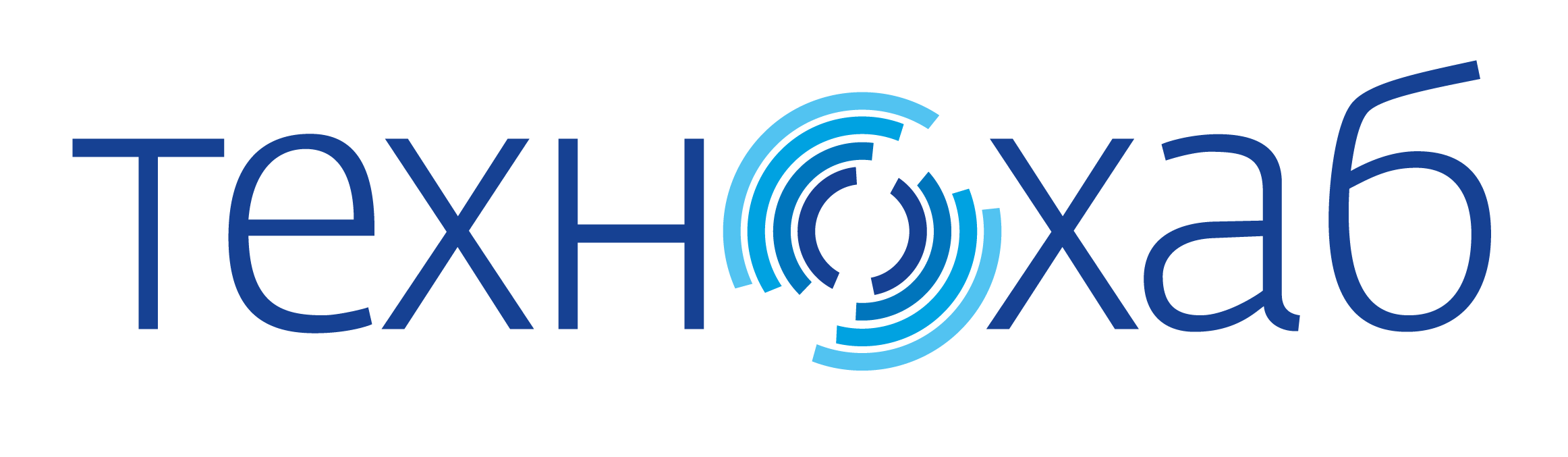 БИЗНЕС-ПЛАН
/ Название презентации
12
Стратегия развития
2023
Исследование предметной области
Формирование команды для проведения НИОКР
Проведение НИОКР
Получение прототипа и лабораторные испытания образца
Исследование рынка, ЦА, конкурентов
Получение образцов
Исследования на реальном производстве
Привлечение инвестиций
Оборудование для проведения эксперимента
Проверка работоспособности на полномасштабном производстве
Пилотирование на базе заказчика

2024
12. Поставка первой партии
13. Запуск полномасштабного производства
14. Продажи
15. Масштабирование
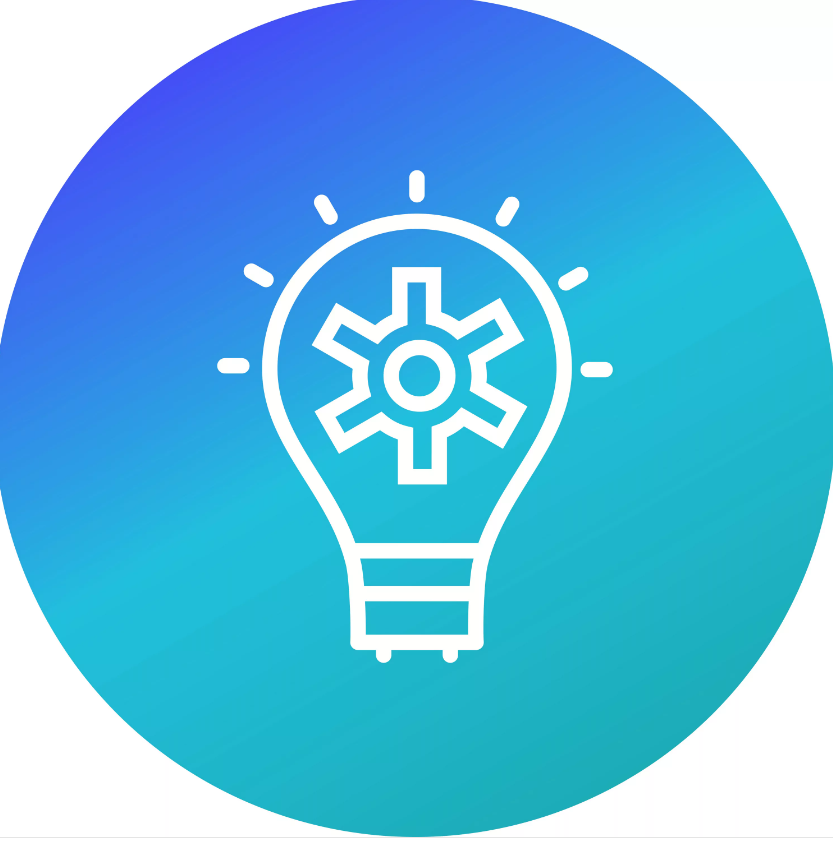 / ПЛАСТИФИКАЦИЯ КОМПОЗИТНЫХ МАТЕРИАЛОВ НА ОСНОВЕ ПОЛИМЕРОВ НЕФТЕХИМИИ
13
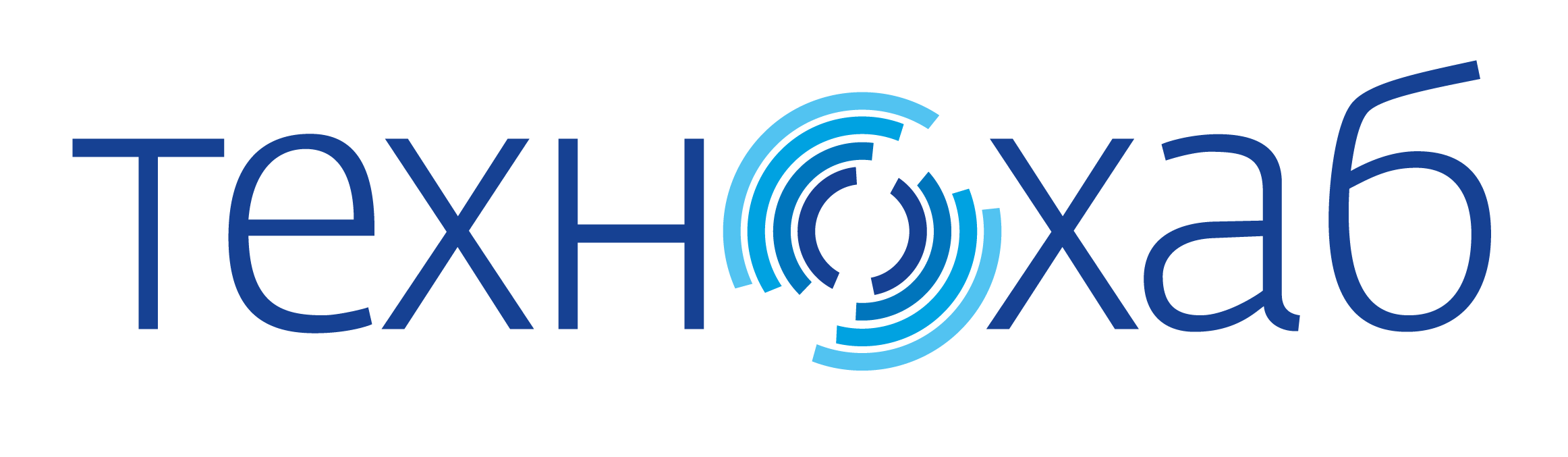 Команда «Гран-пласт»
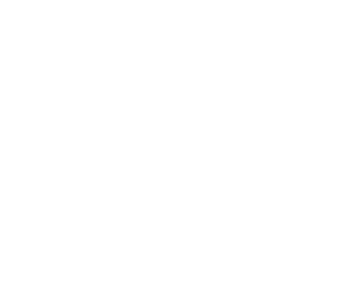 НАСТАВНИК КОМАНДЫ
Хайруллина Лариса Батыевна
Проектировщик
Мирошниченко Семен
Лидер команды
Завертайло Арина
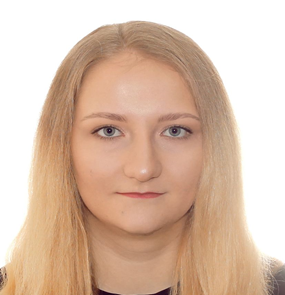 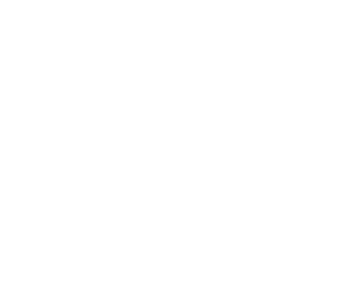 Исполнитель
Хазиахметов Рафаэль
Администратор
Шеховцова Ирина
/ ПЛАСТИФИКАЦИЯ КОМПОЗИТНЫХ МАТЕРИАЛОВ НА ОСНОВЕ ПОЛИМЕРОВ НЕФТЕХИМИИ
14
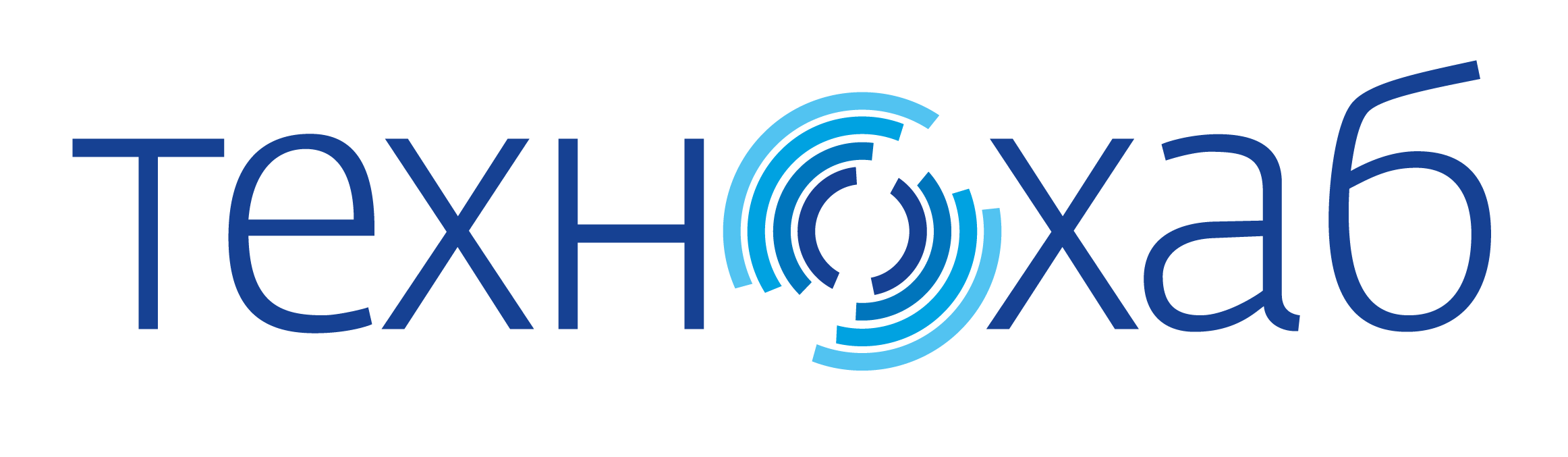 Команда «Гран-пласт»
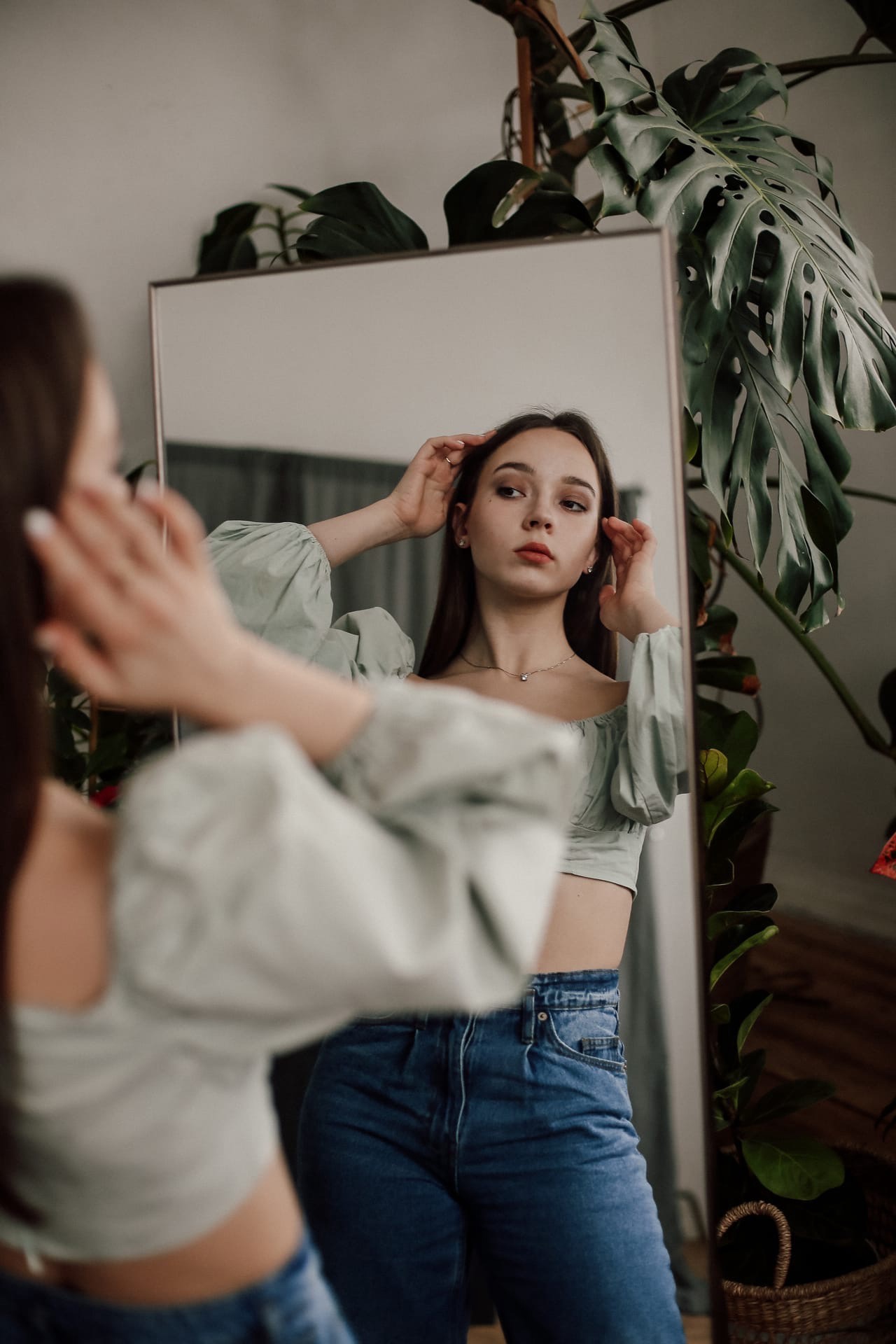 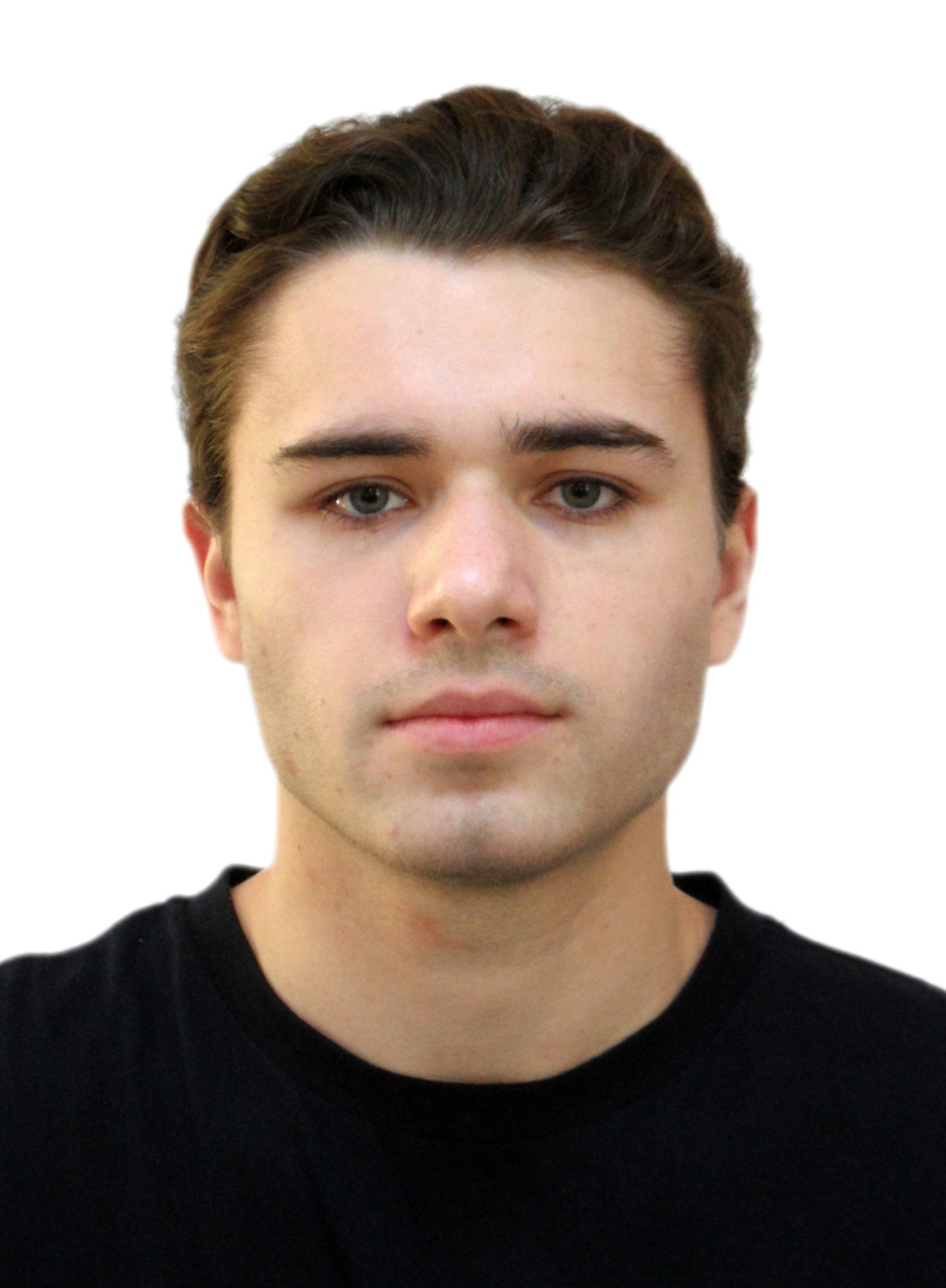 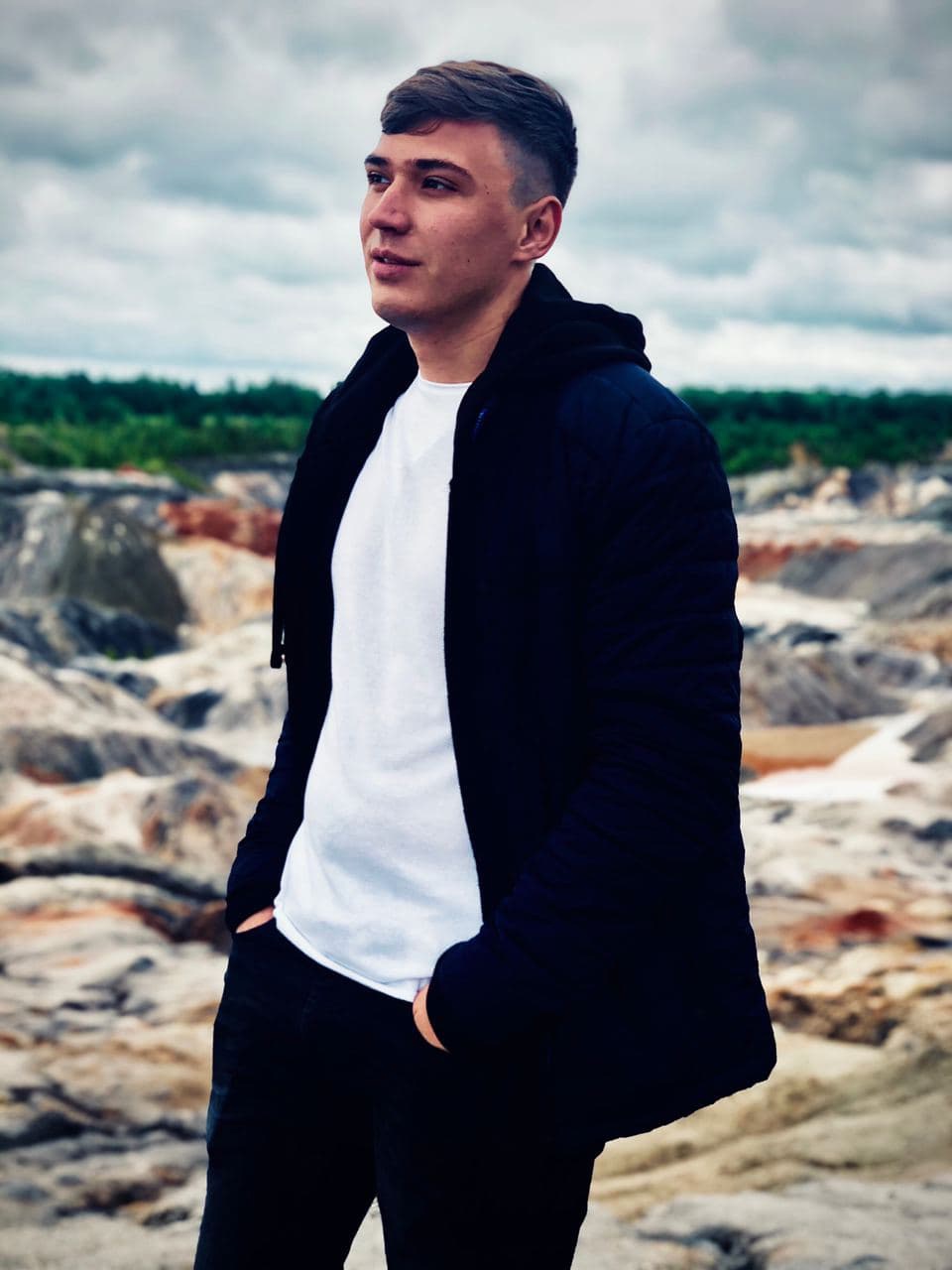 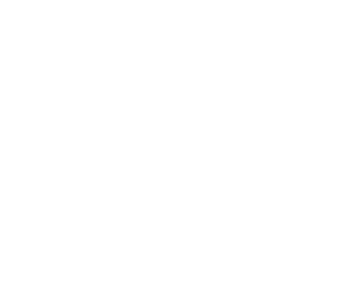 Исполнитель
Наумова Анна
Исполнитель
Прибытков Федор
Исполнитель
Геращенко Артур
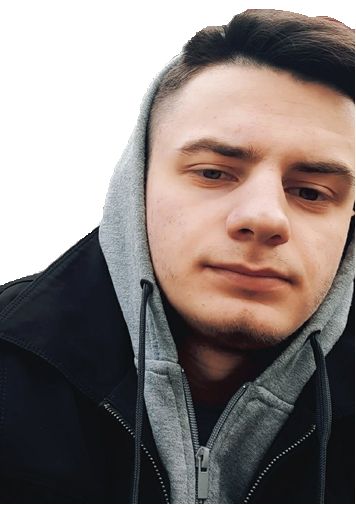 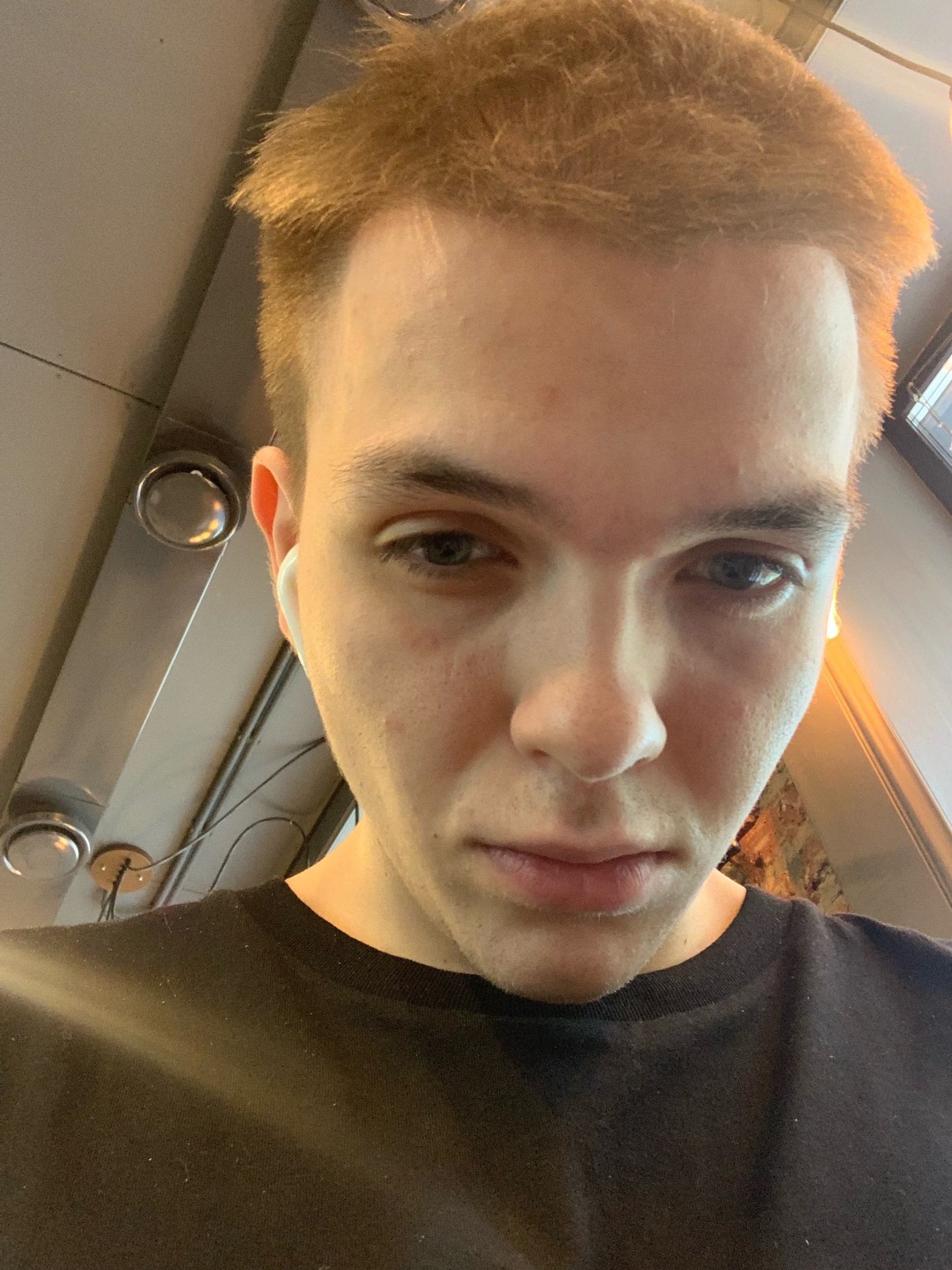 Исполнитель
Шепарович Данил
Исполнитель
Беккер Дмитрий
/ ПЛАСТИФИКАЦИЯ КОМПОЗИТНЫХ МАТЕРИАЛОВ НА ОСНОВЕ ПОЛИМЕРОВ НЕФТЕХИМИИ
15
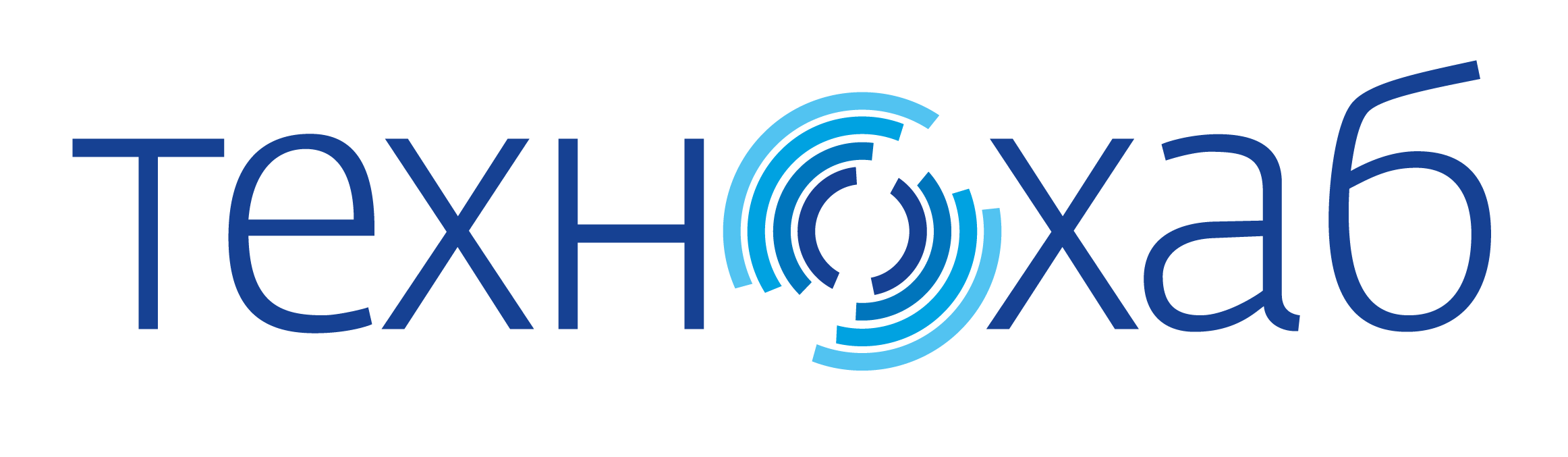 Контакты
НАСТАВНИК КОМАНДЫ
Хайруллина Лариса Батыевна
Номер телефона: +79829623515
Почта: hairullina.1964@mail.ru
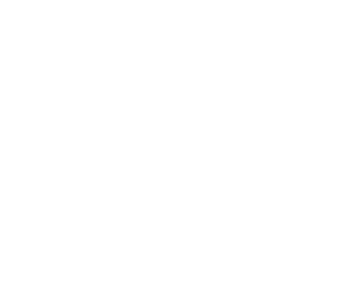 ЛИДЕР КОМАНДЫ
Завертайло Арина
Номер телефона: +79323080965
Почта: zavertailoarina@mail.ru
/ ПЛАСТИФИКАЦИЯ КОМПОЗИТНЫХ МАТЕРИАЛОВ НА ОСНОВЕ ПОЛИМЕРОВ НЕФТЕХИМИИ
16
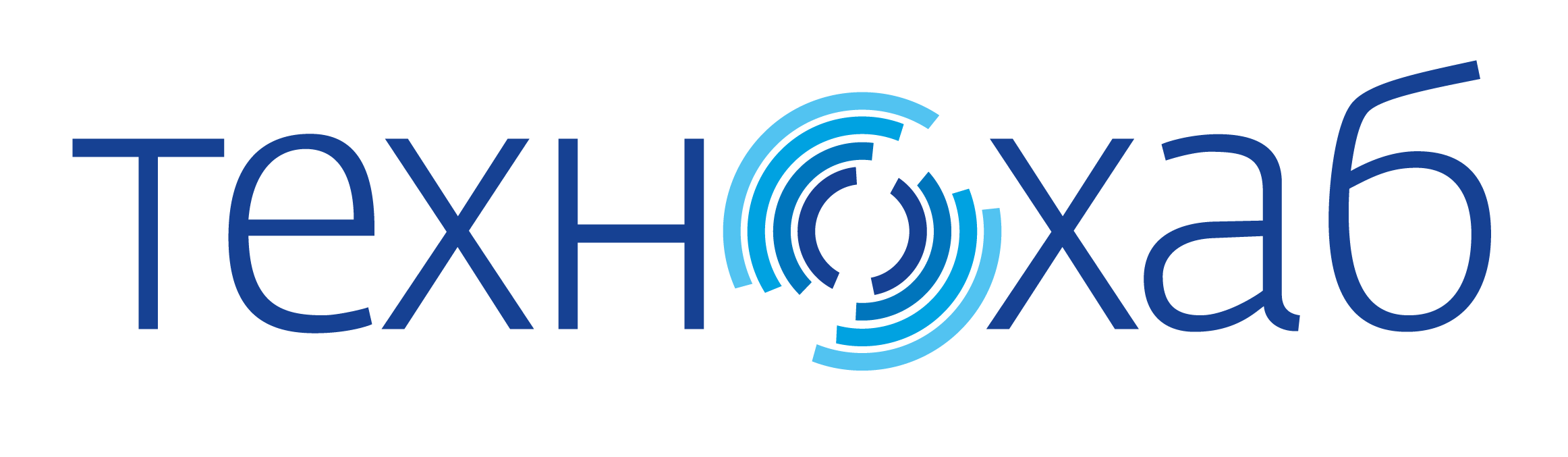 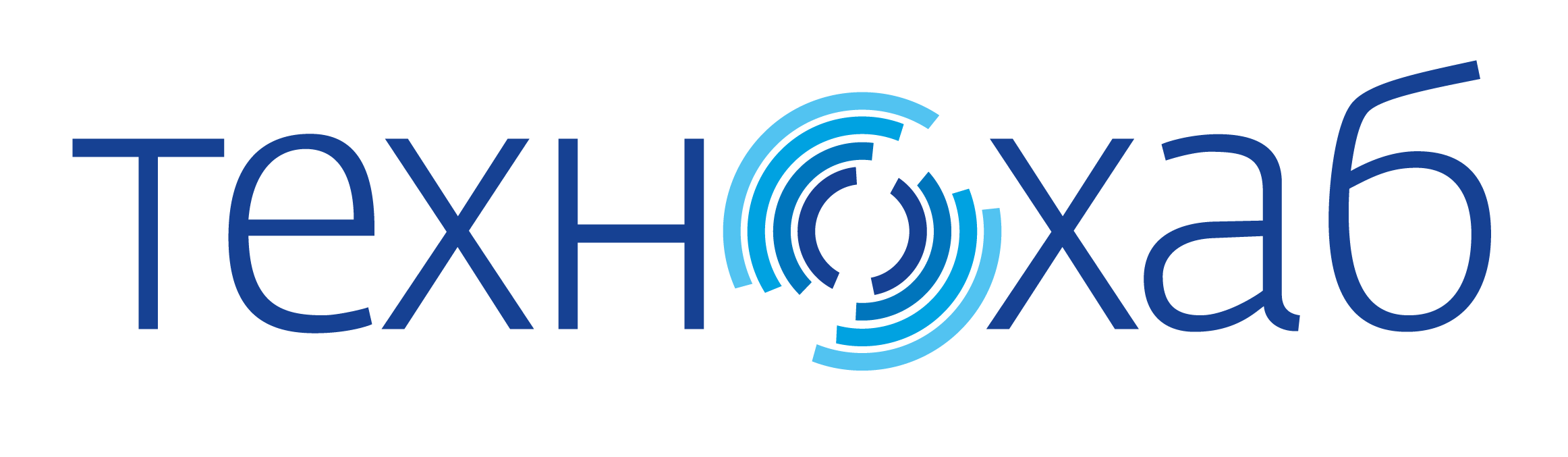 БЛАГОДАРИМ  ЗА  ВНИМАНИЕ!
/ ПЛАСТИФИКАЦИЯ КОМПОЗИТНЫХ МАТЕРИАЛОВ НА ОСНОВЕ ПОЛИМЕРОВ НЕФТЕХИМИИ
17
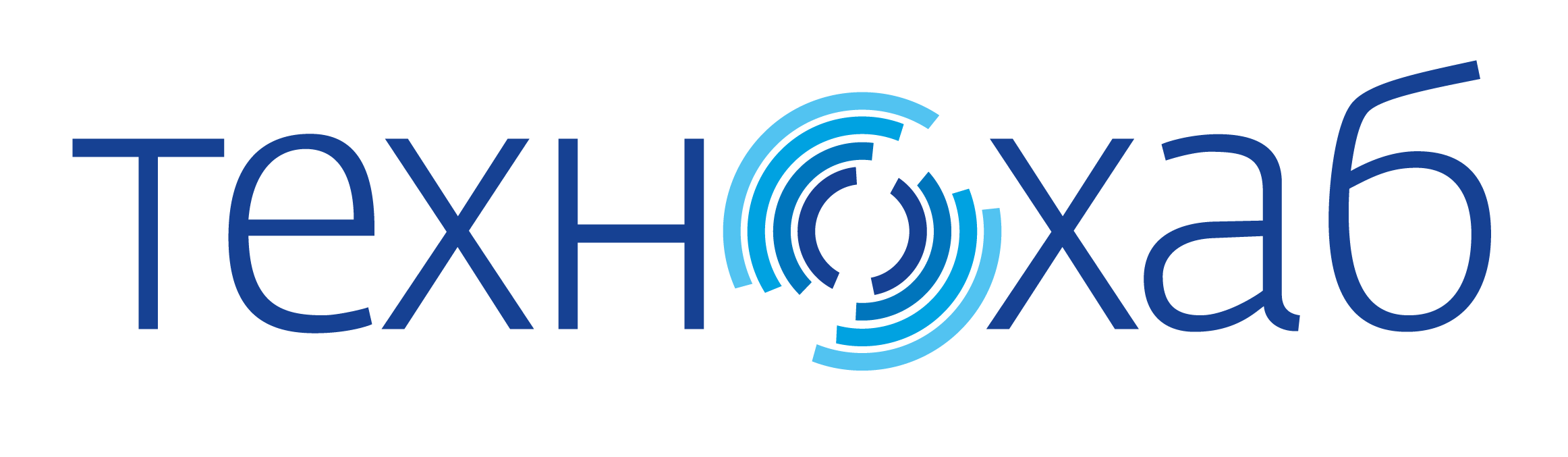